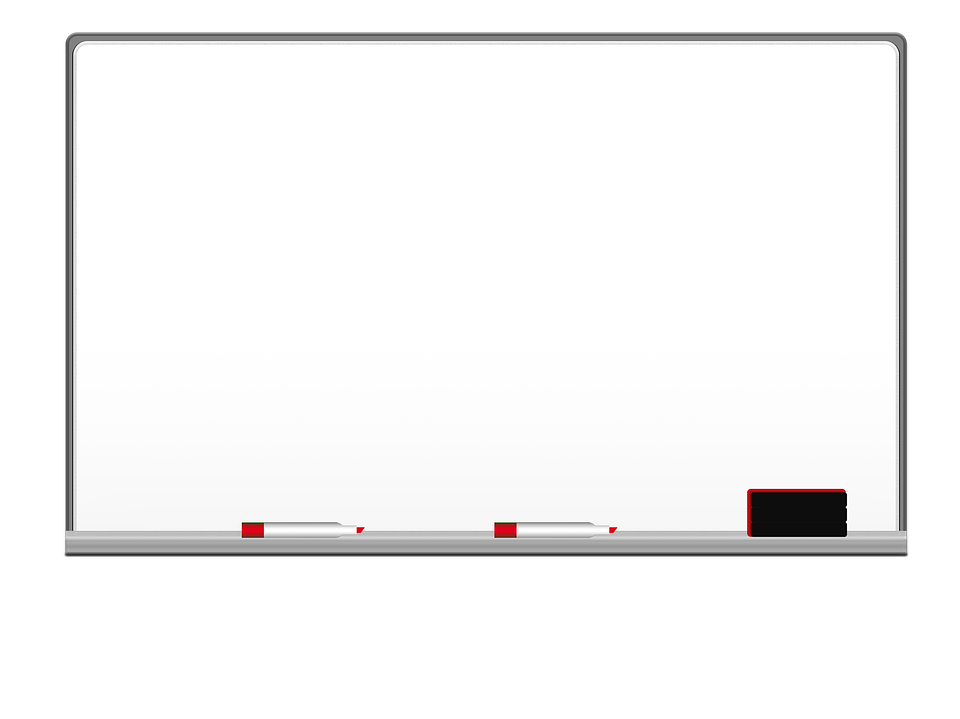 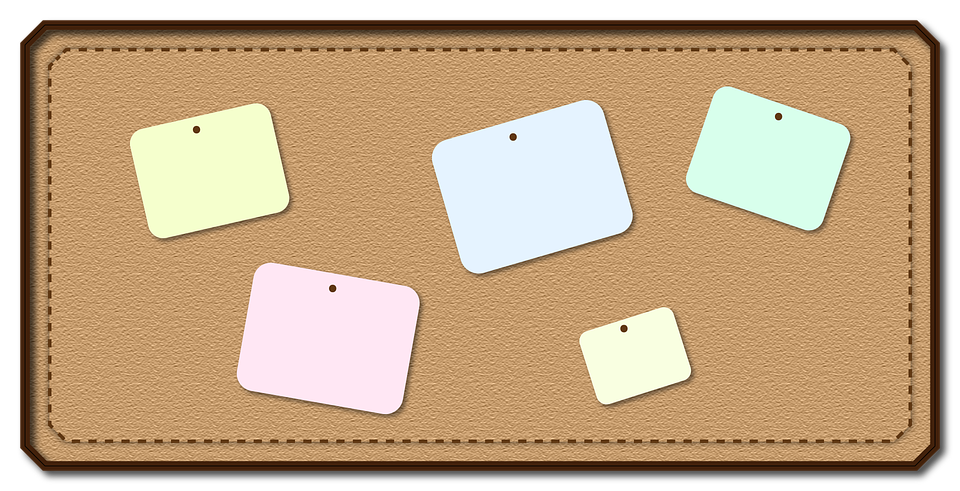 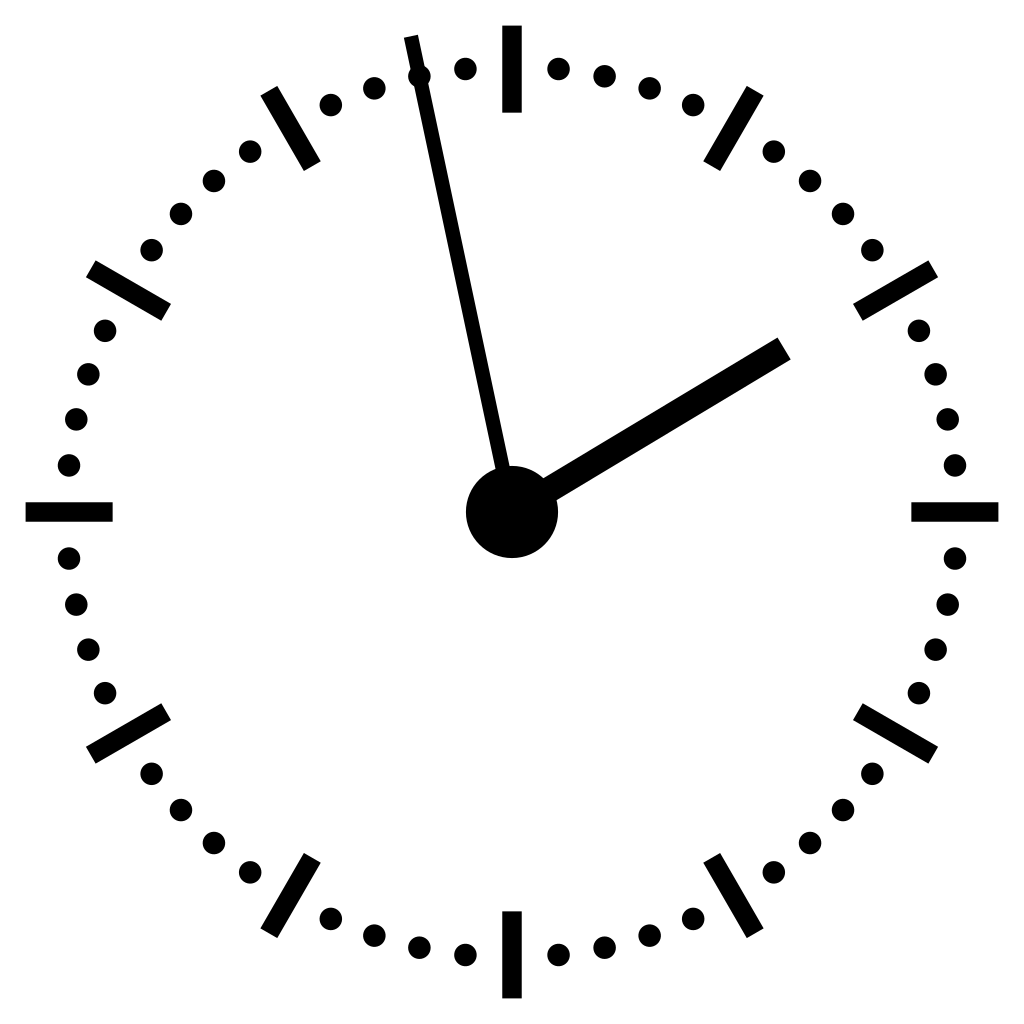 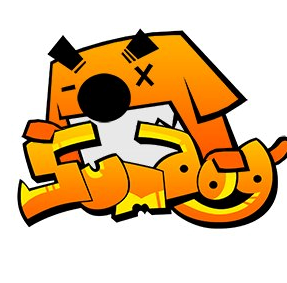 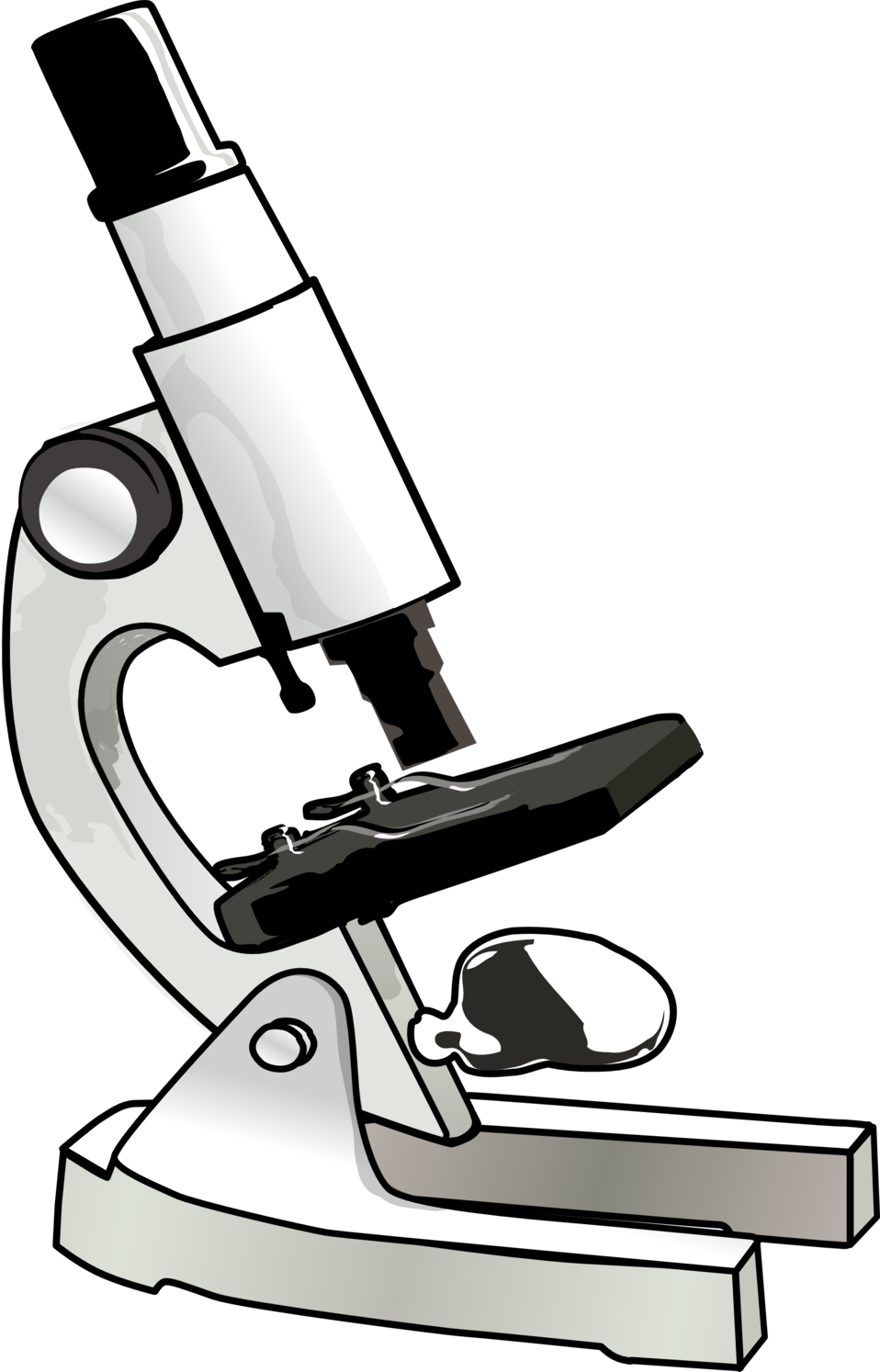 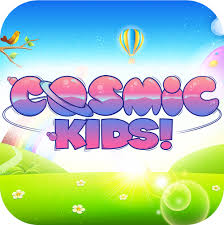 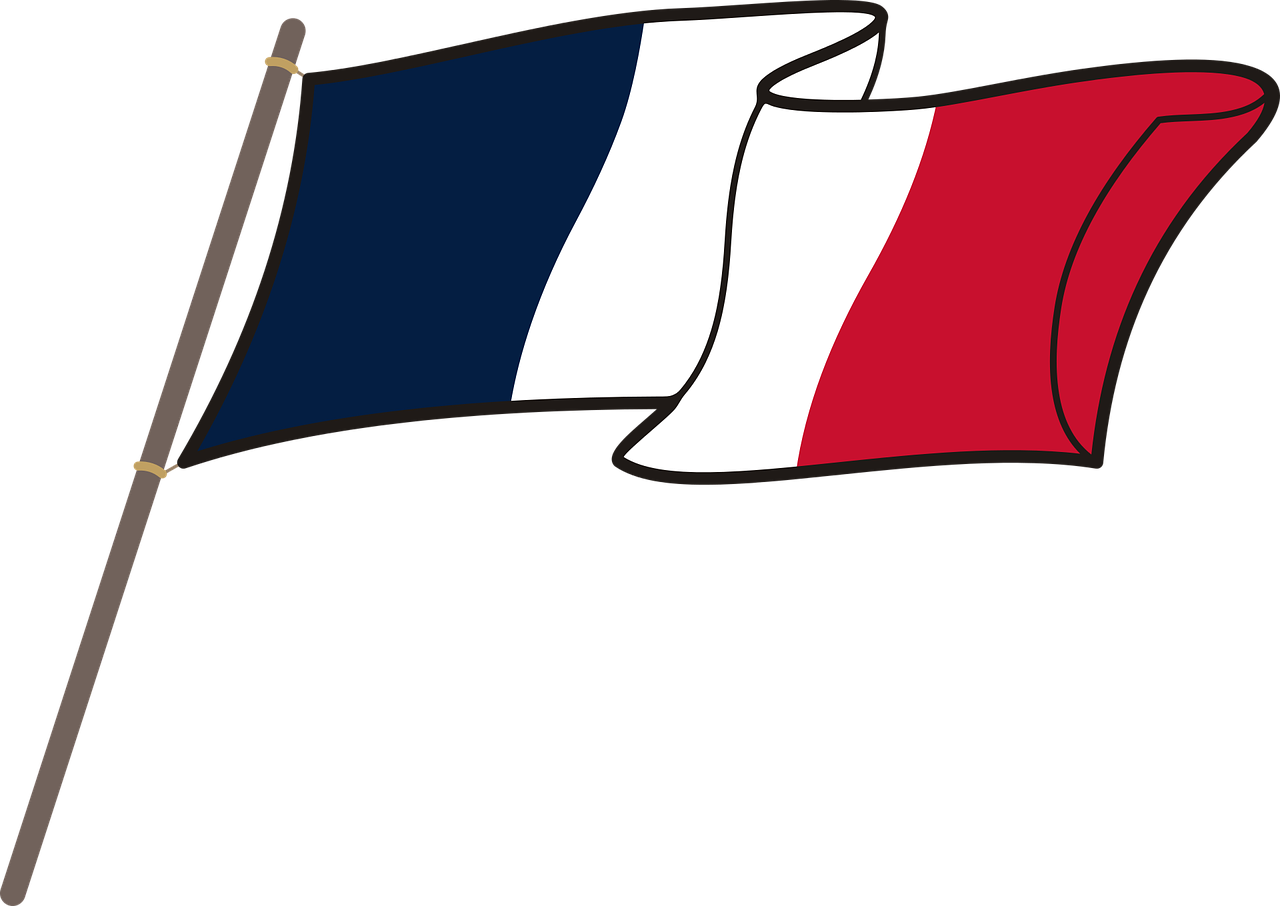 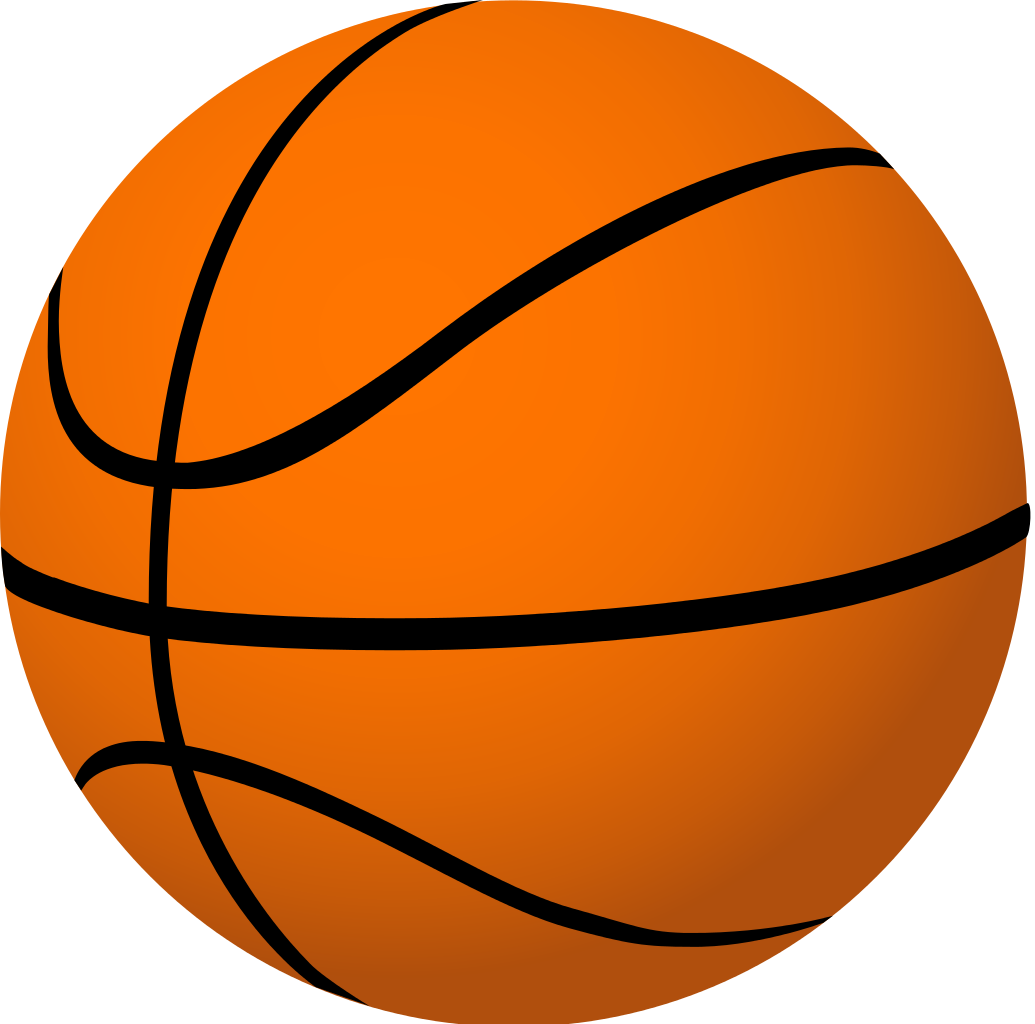 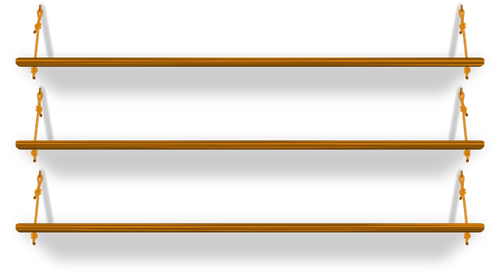 Good Morning Primary 3!
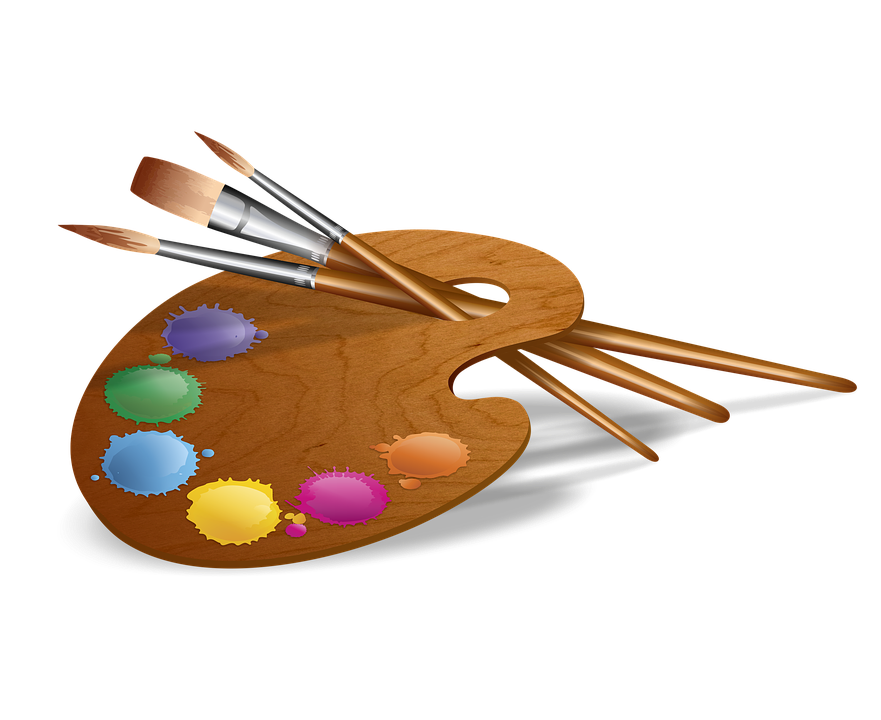 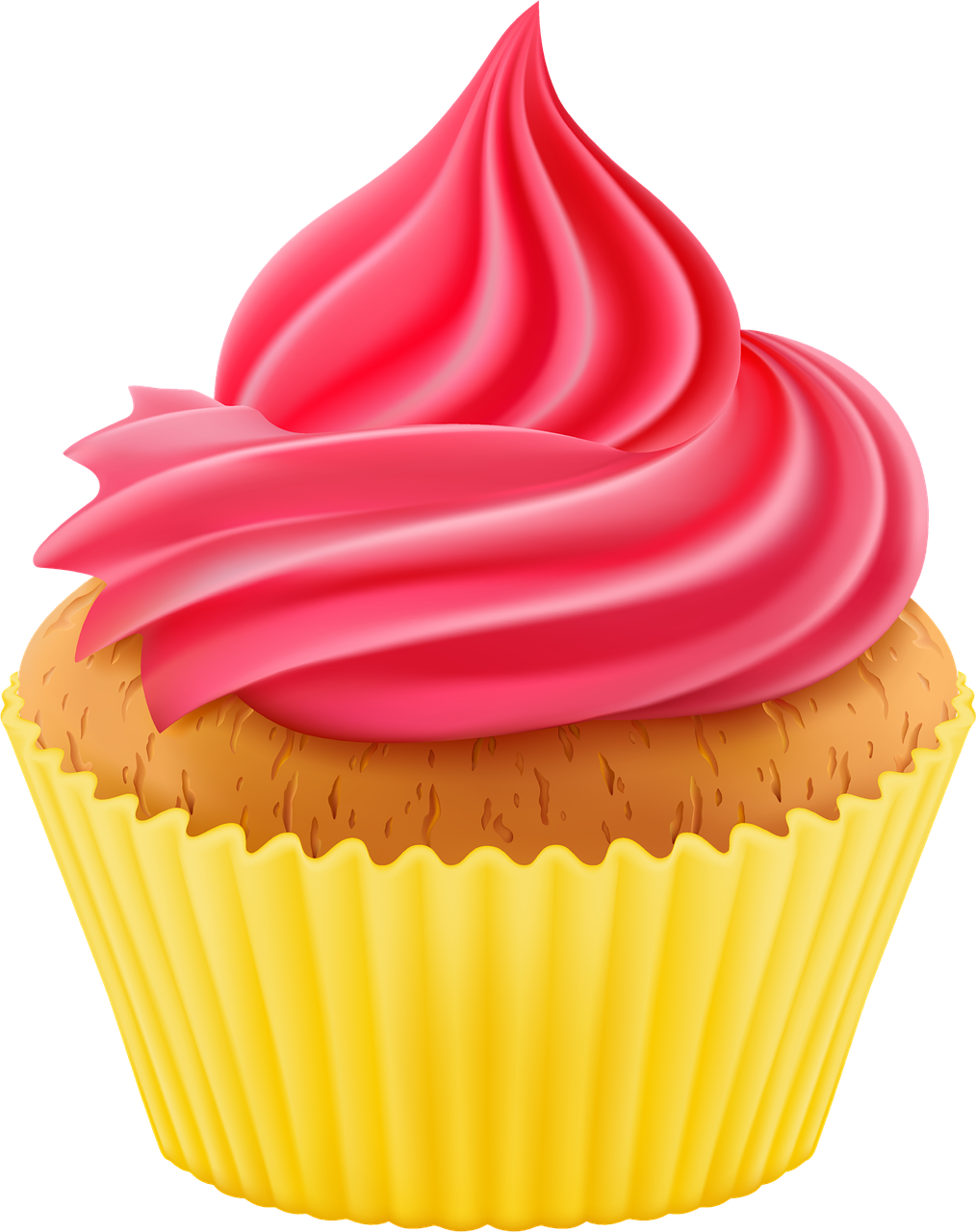 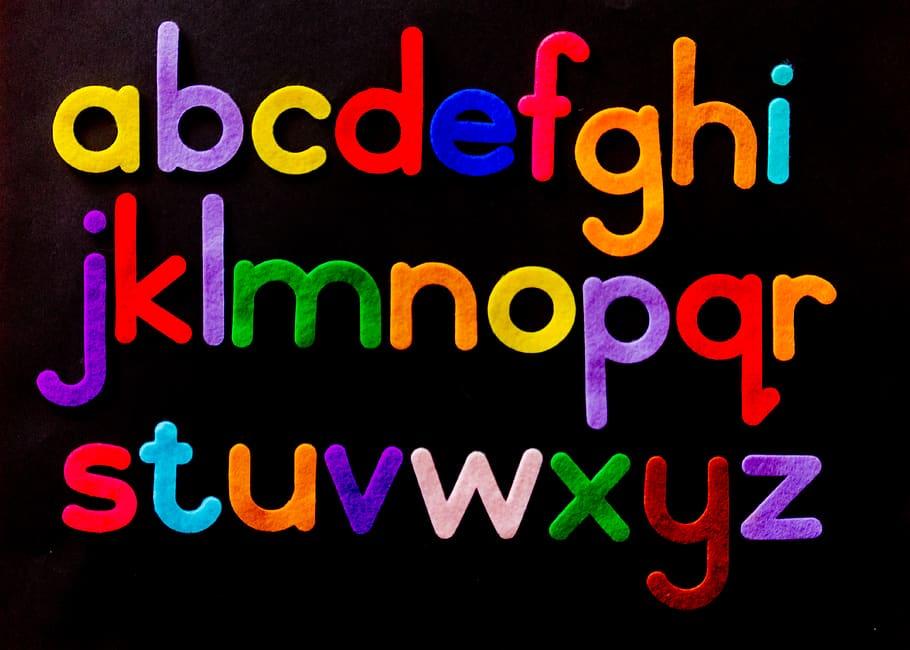 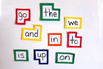 Daily Plan
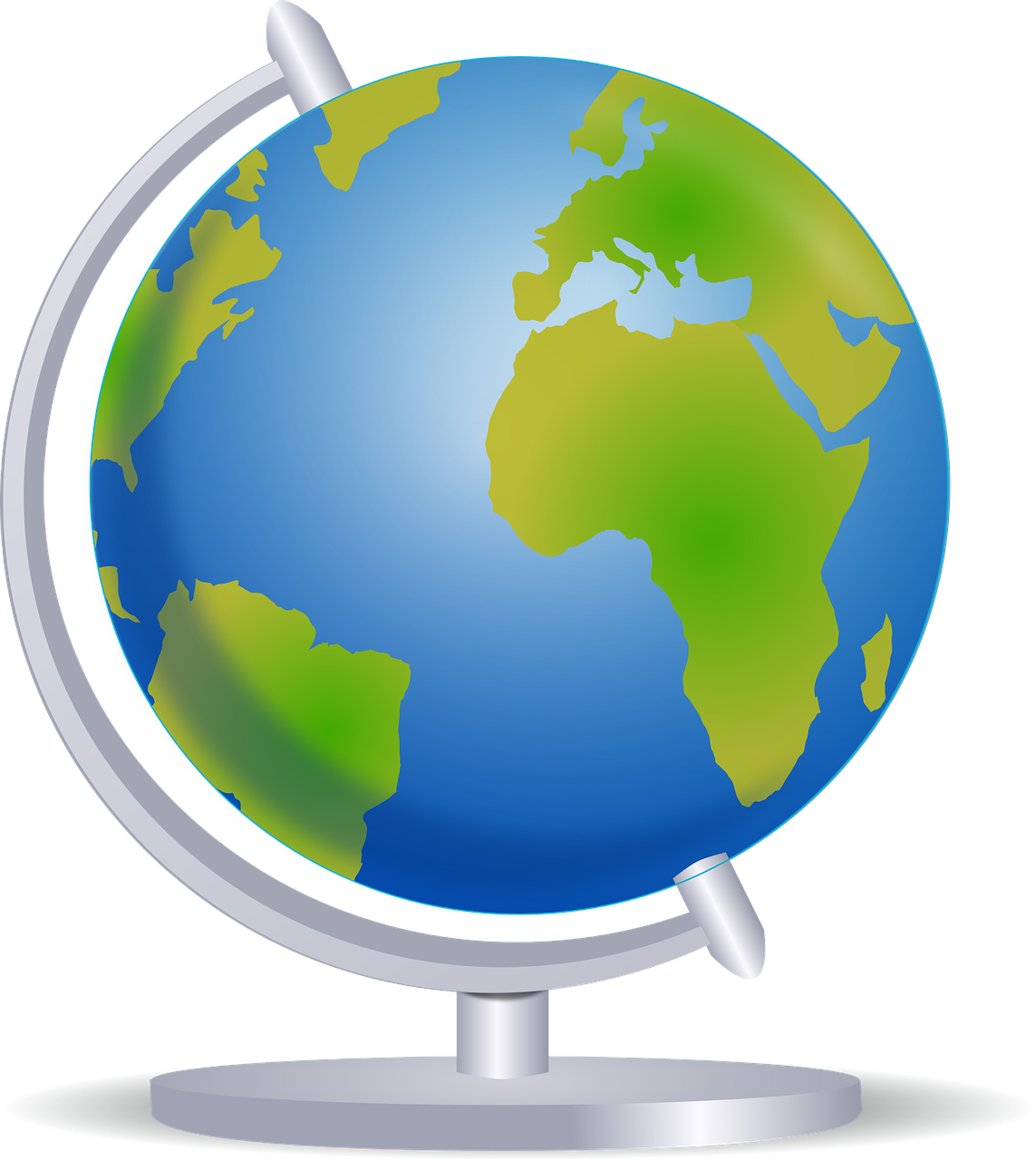 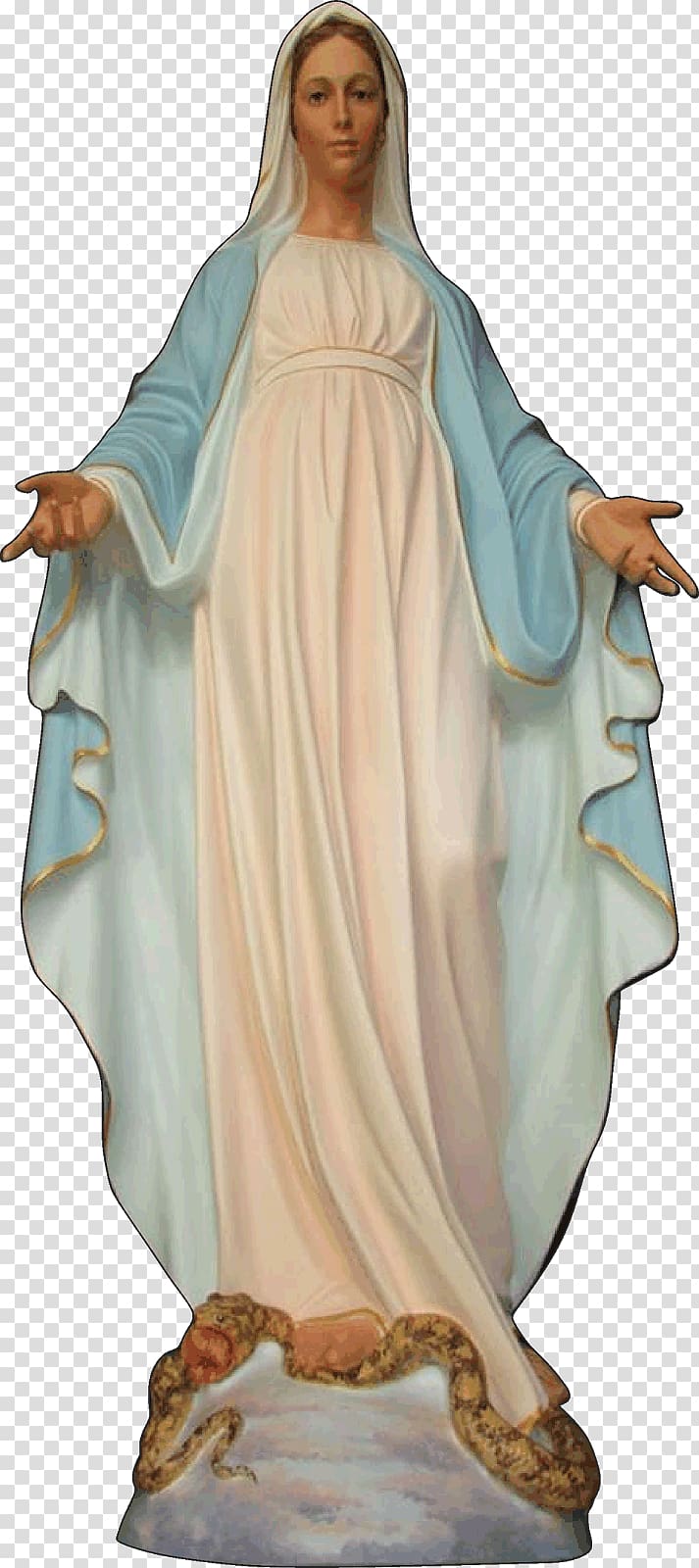 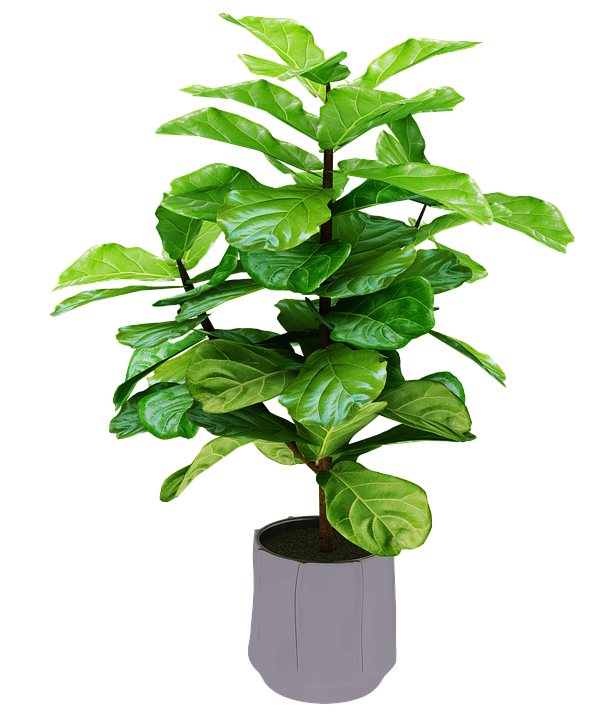 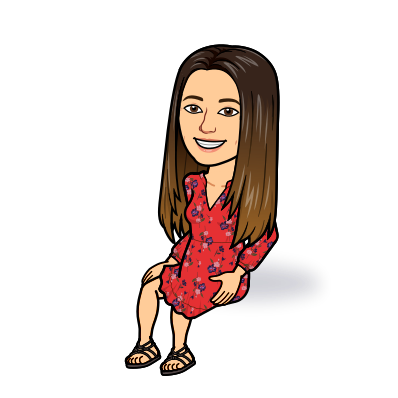 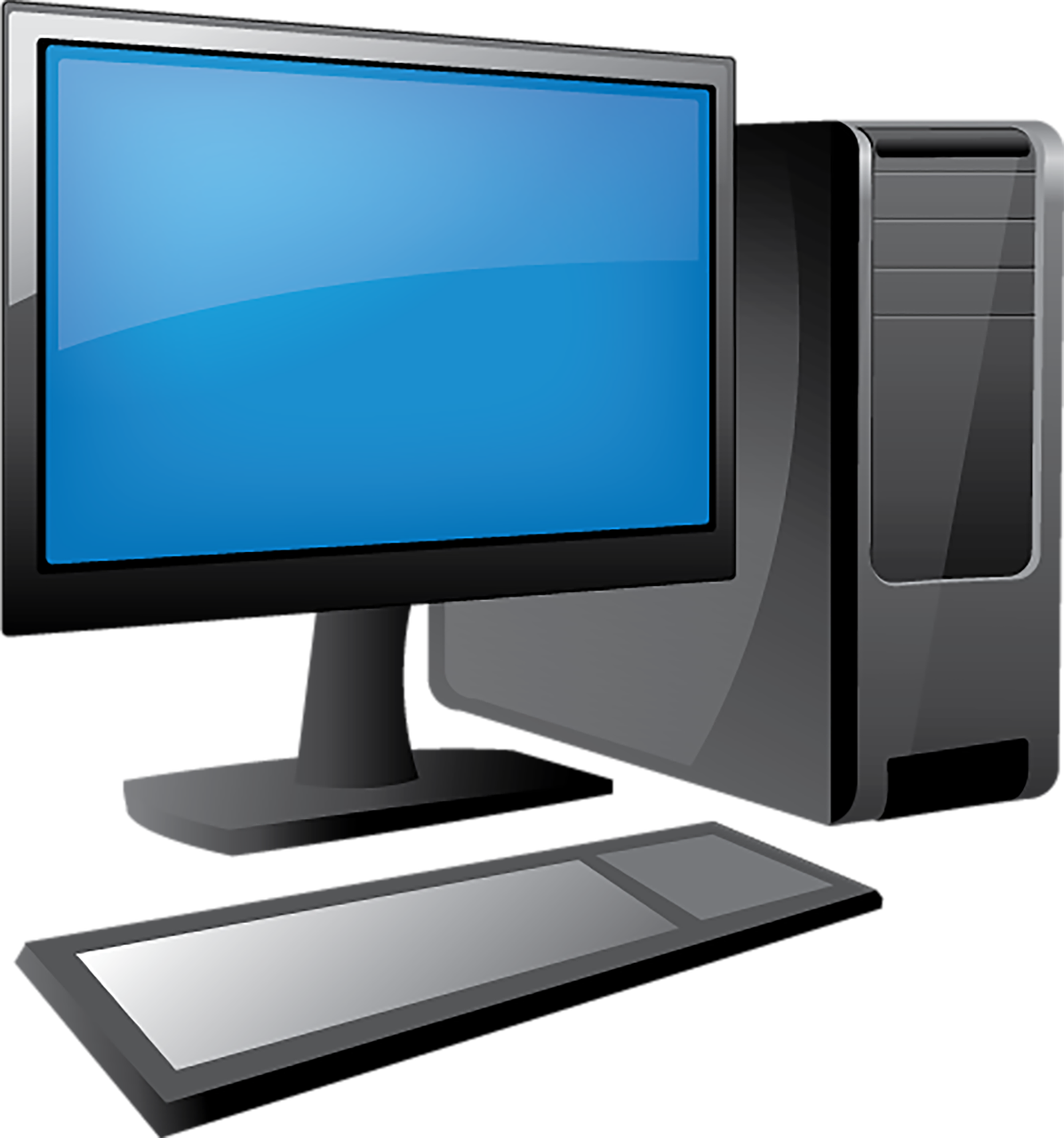 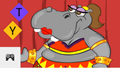 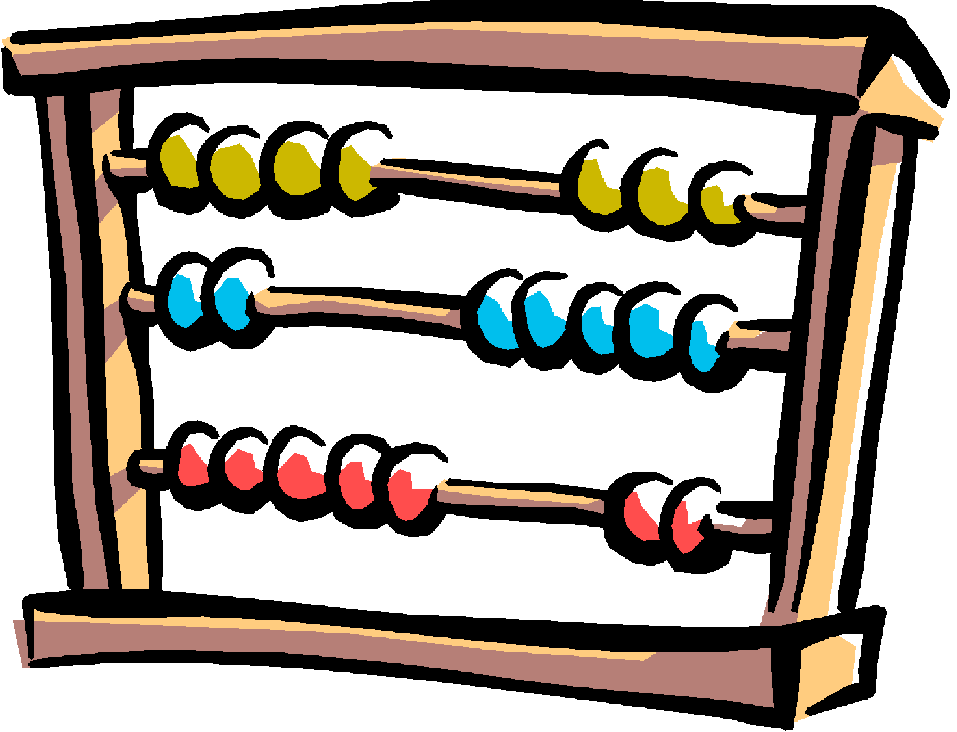 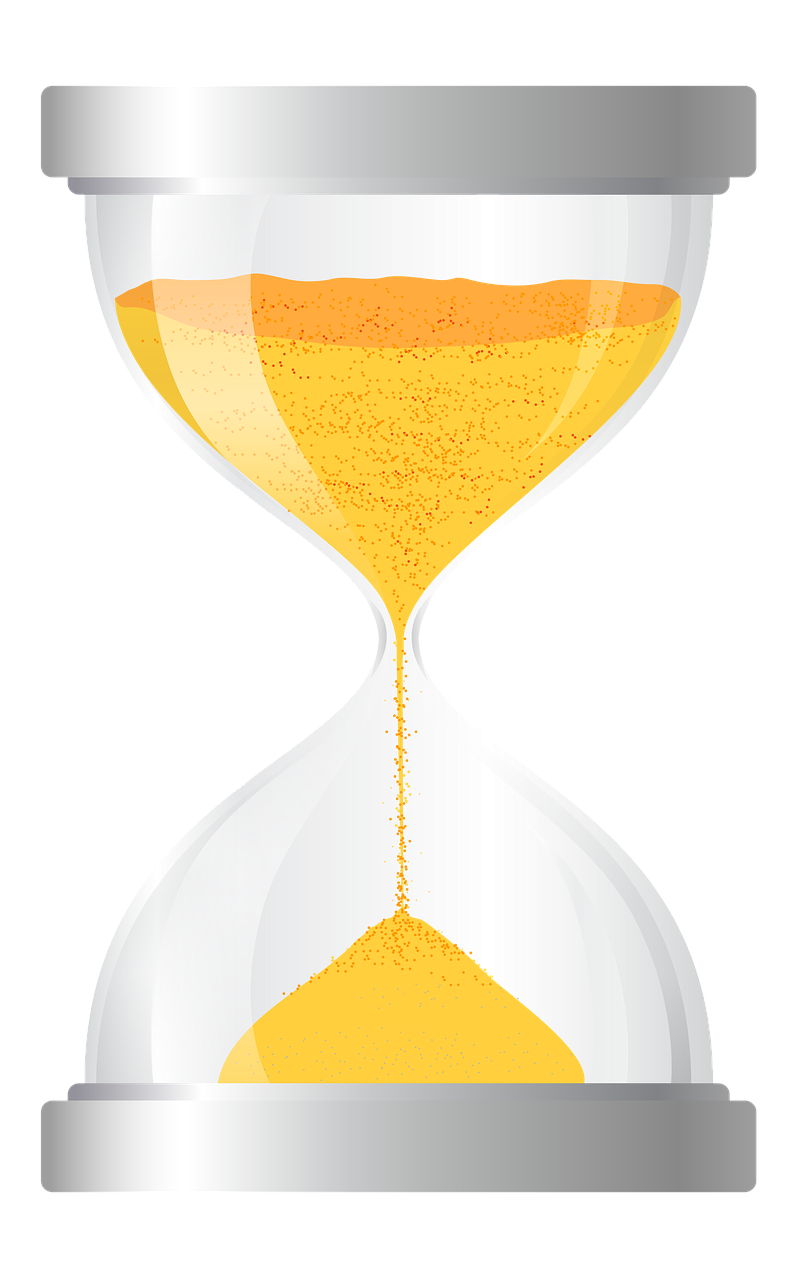 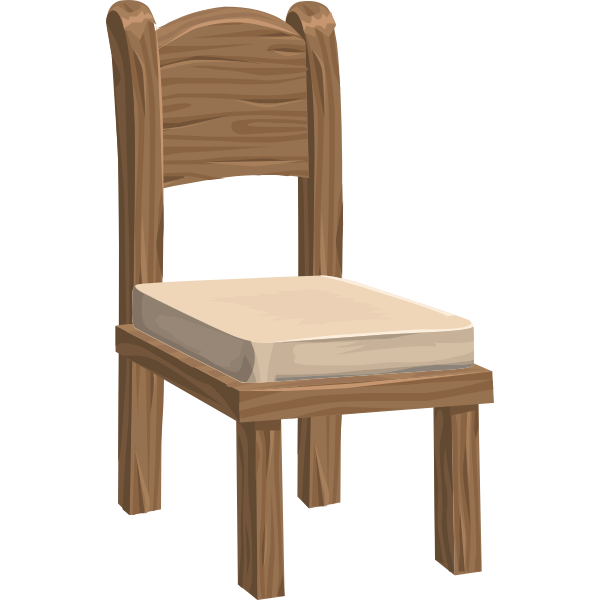 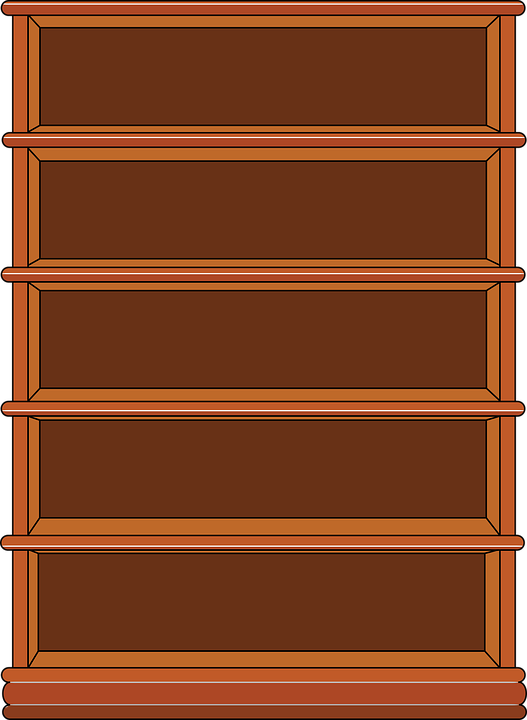 Flashcards
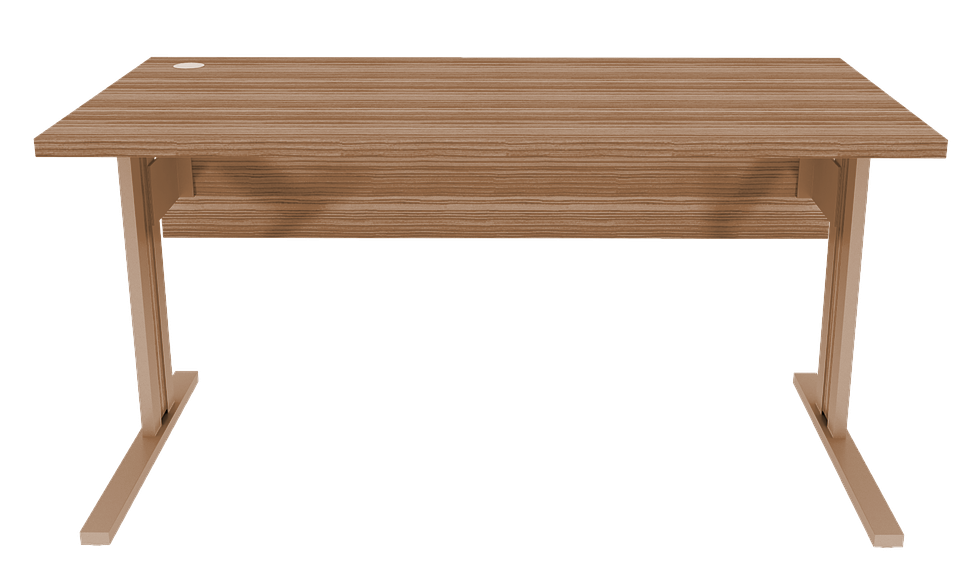 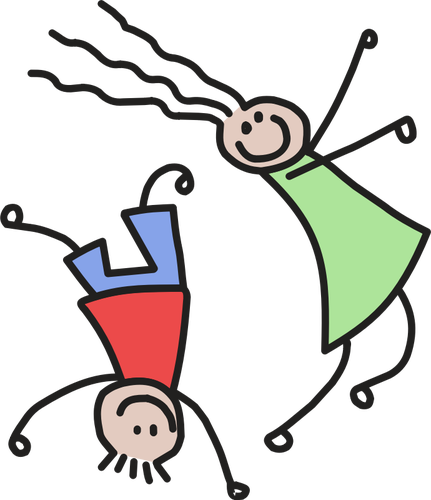 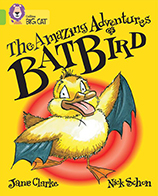 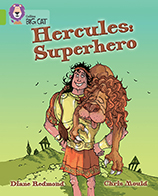 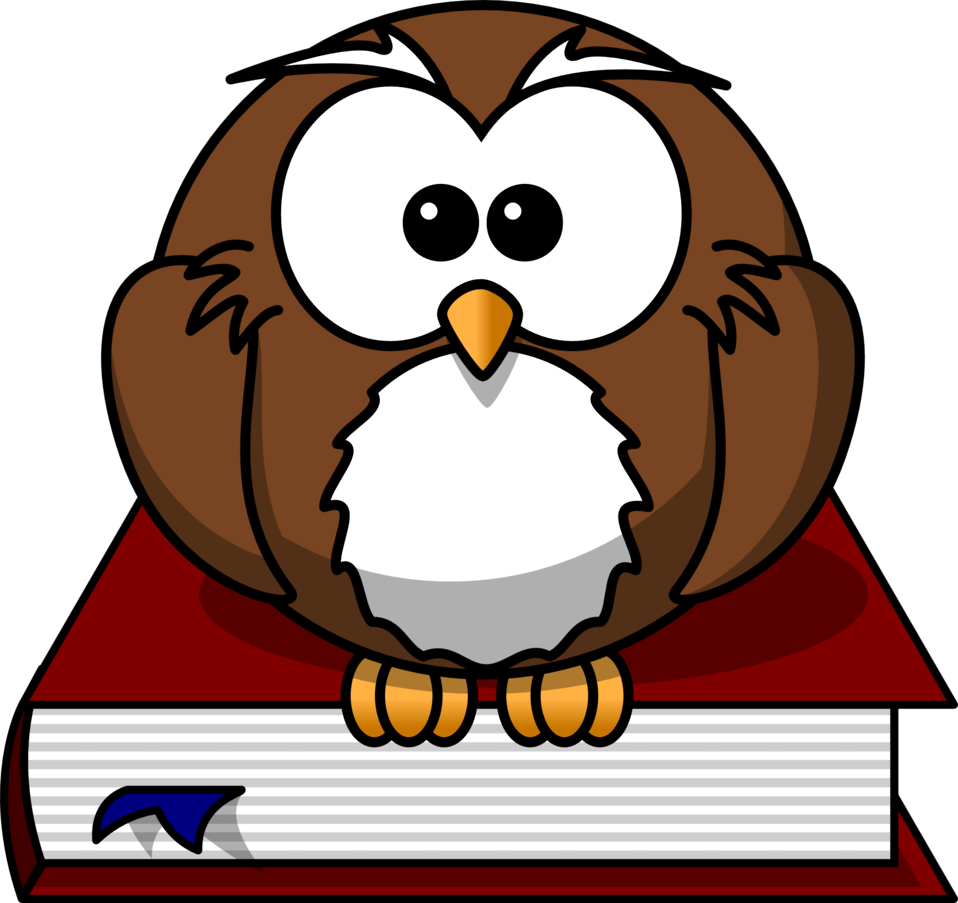 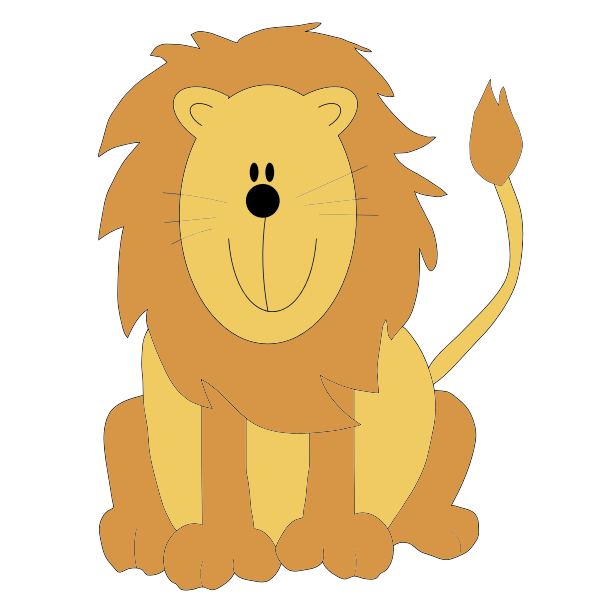 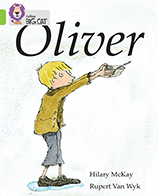 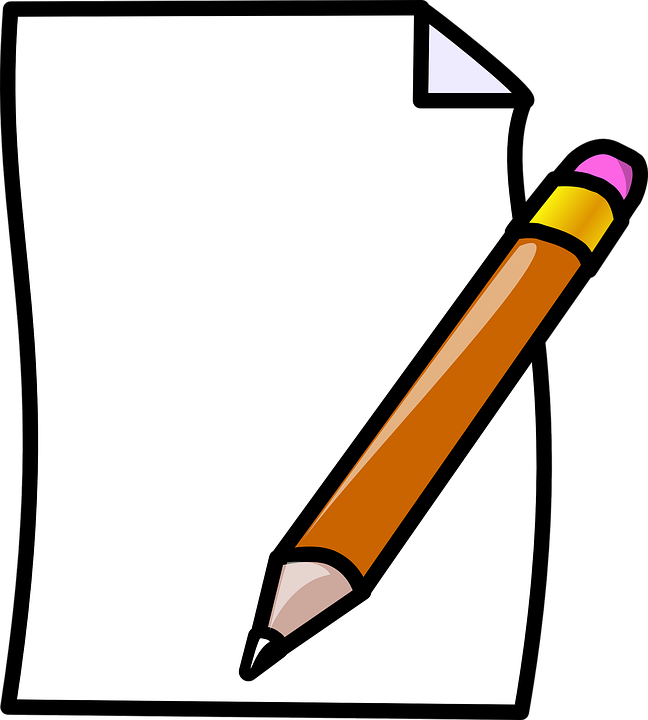